Chongqing University of Technology
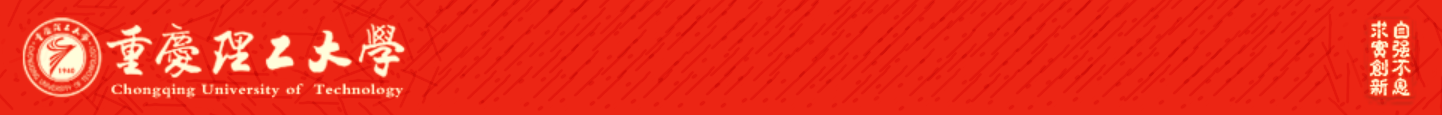 ATAI
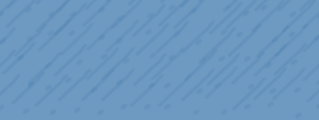 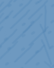 Advanced Technique of Artificial  Intelligence
Chongqing Unive
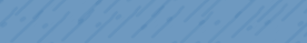 Constructing Emotion Consensus and Utilizing Unpaired Data for
Empathetic Dialogue Generation
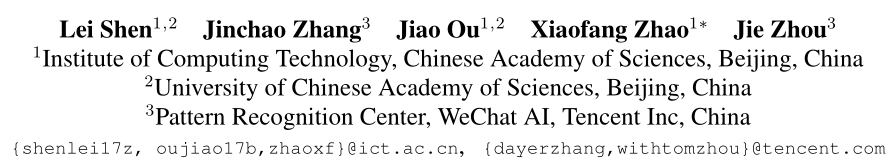 （EMNLP-2021)
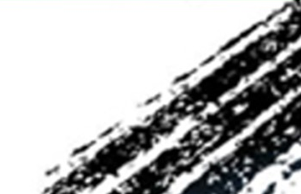 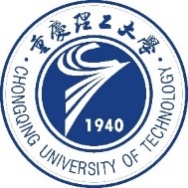 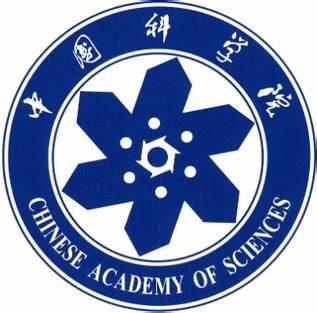 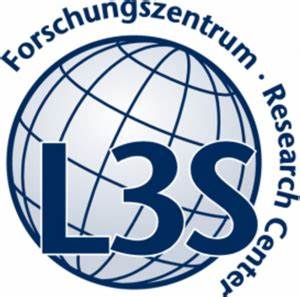 Reported by  Zhaoze Gao
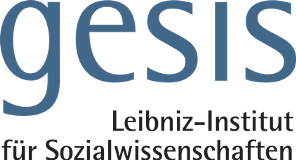 Chongqing University of Technology
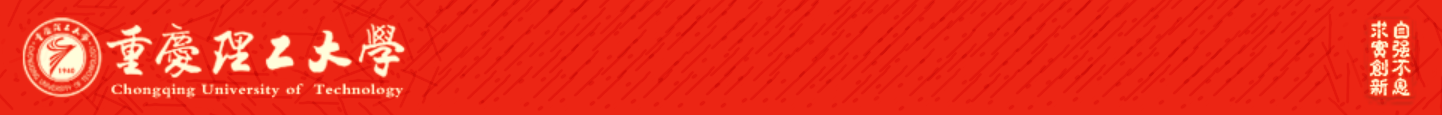 ATAI
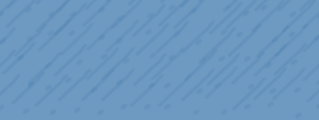 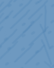 Advanced Technique of Artificial  Intelligence
Chongqing University of Technology
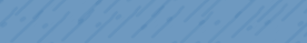 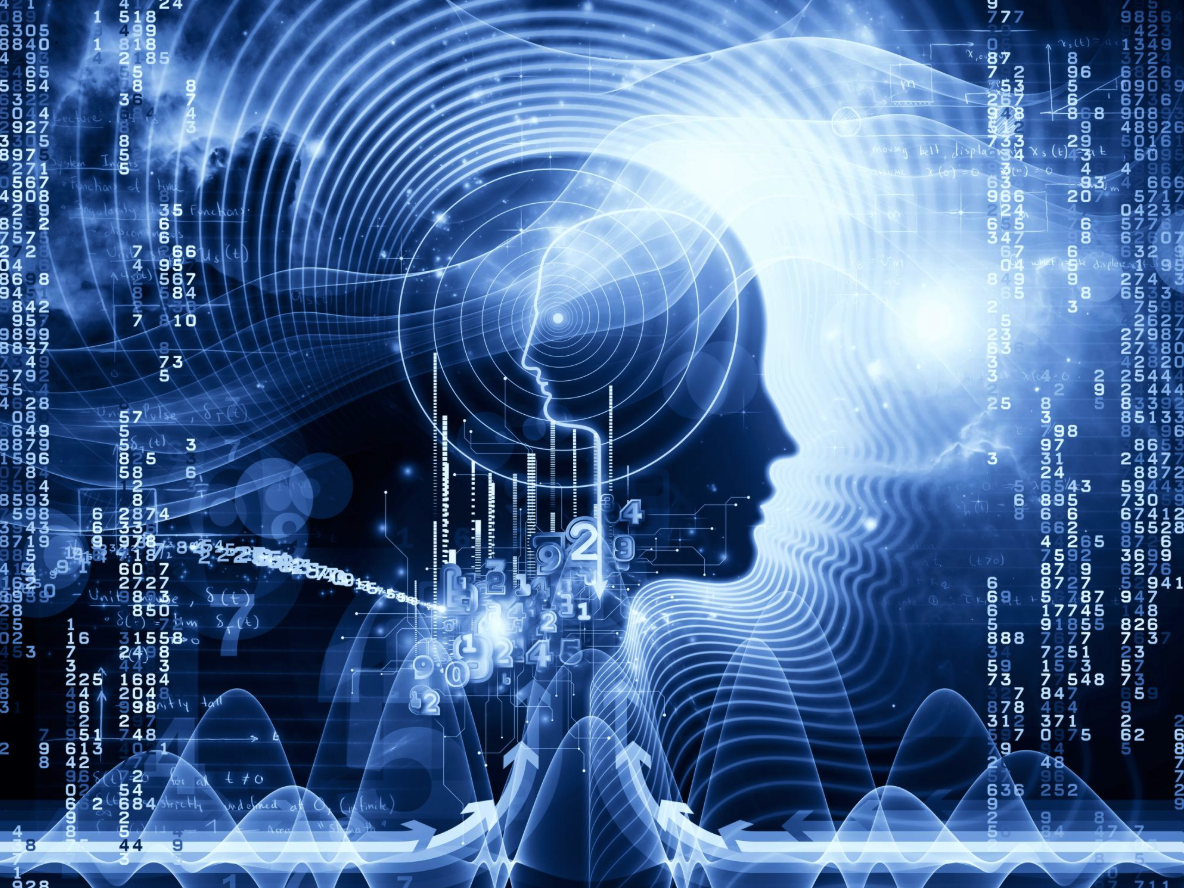 1. Introduction
2. Approach
3. Experiments
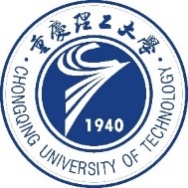 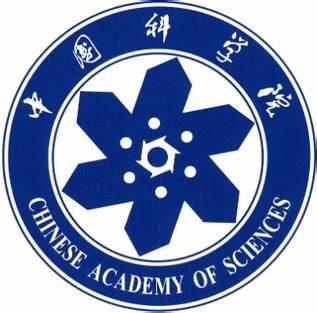 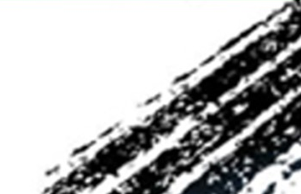 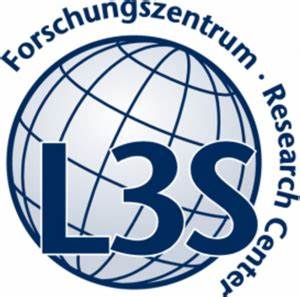 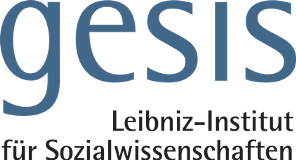 Introduction
•  We point out that the empathetic dialogue generation contains bidirectional processes, and highlight the importance of constructing emotion consensus. 

•we propose a novel dual-generative model that couples a forward and a backward dialogue model with a discrete latent variable capturing the shared emotion consensus.

•  We utilize unpaired emotional data to break the constraint of paired empathetic data in the widely-used benchmark dataset EMPATHETICDIALOGUES
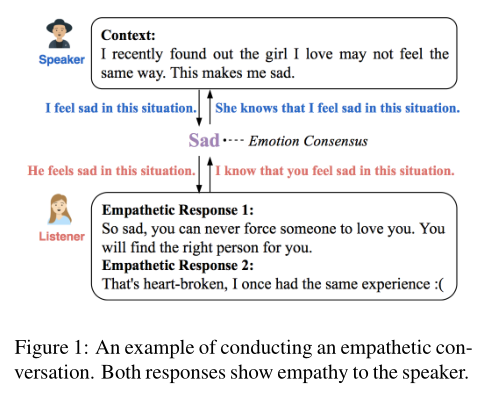 Approach
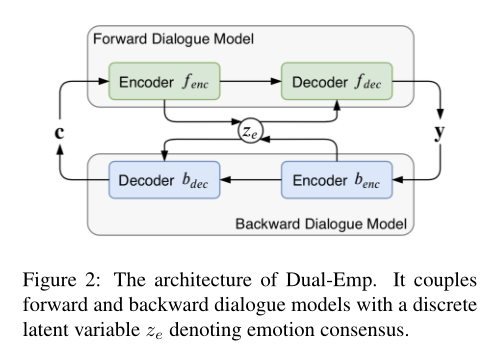 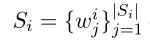 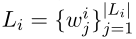 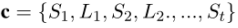 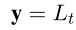 Approach
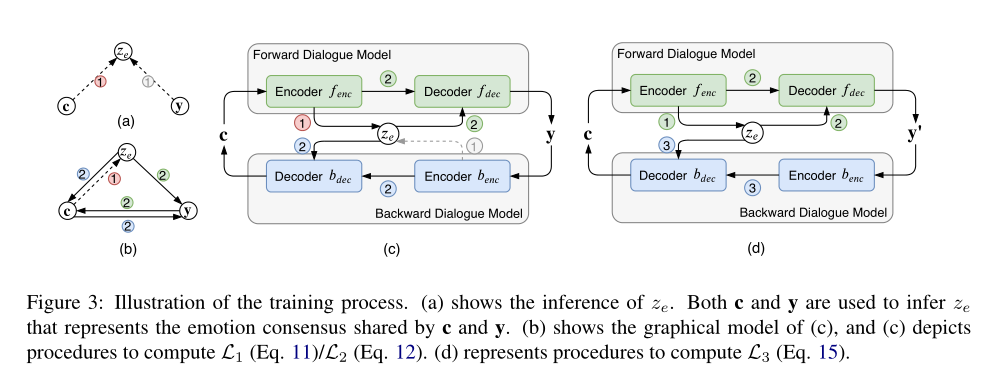 Approach
Encoder
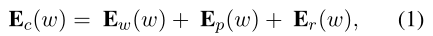 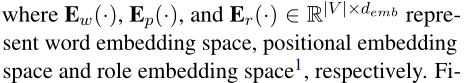 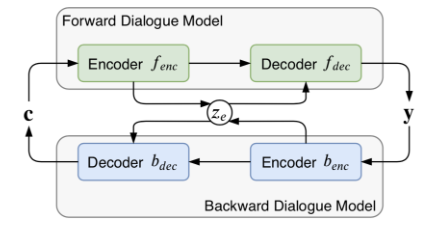 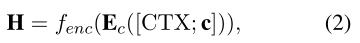 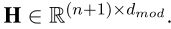 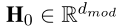 Emotion Consensus Construction
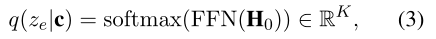 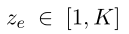 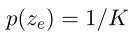 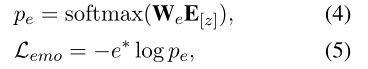 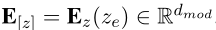 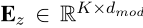 Approach
Decoder
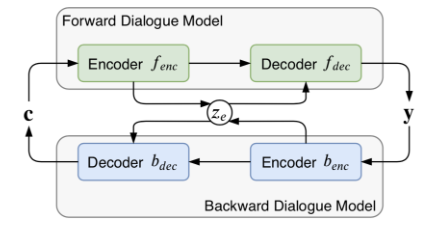 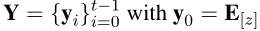 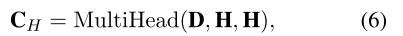 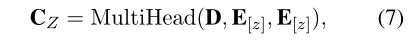 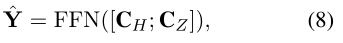 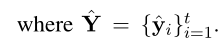 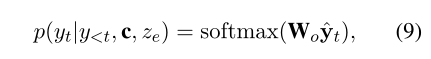 Approach
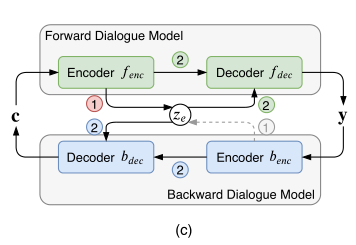 Training with Paired Data
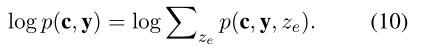 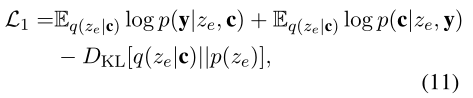 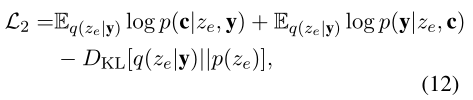 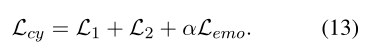 Approach
Training with Unpaired Data
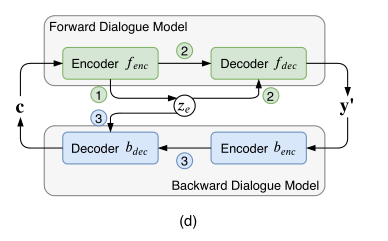 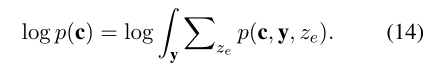 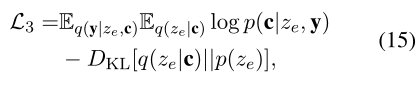 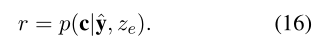 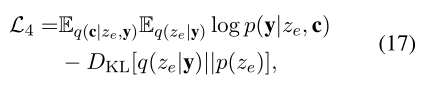 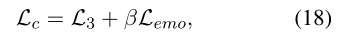 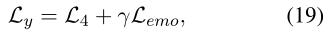 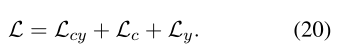 Experiments
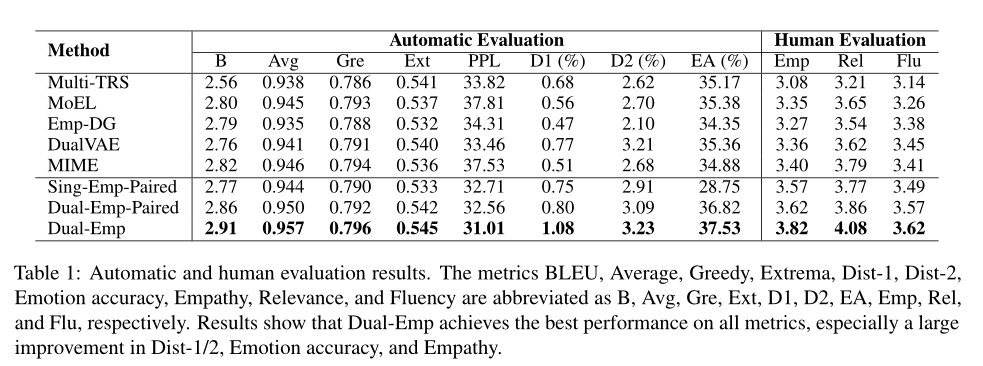 Experiments
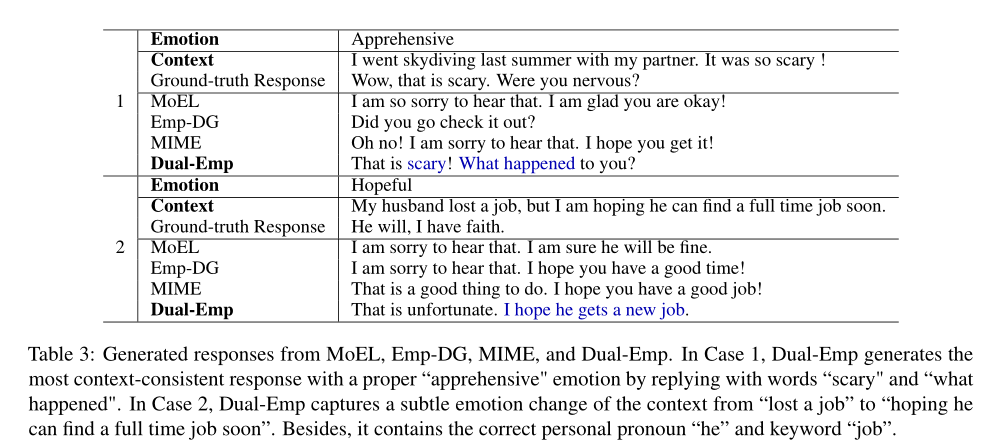 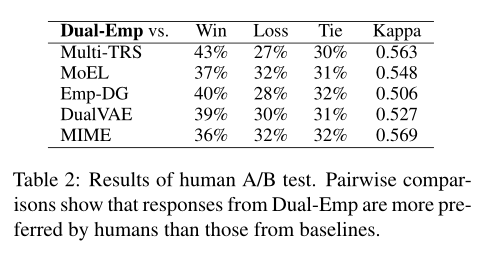 Experiments
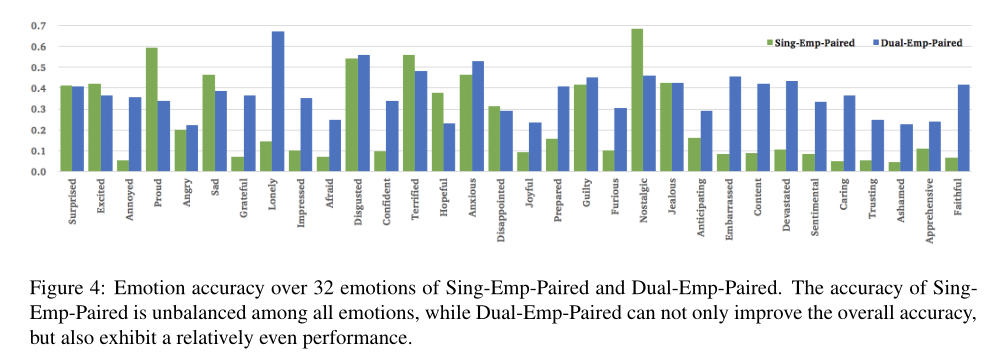 Experiments
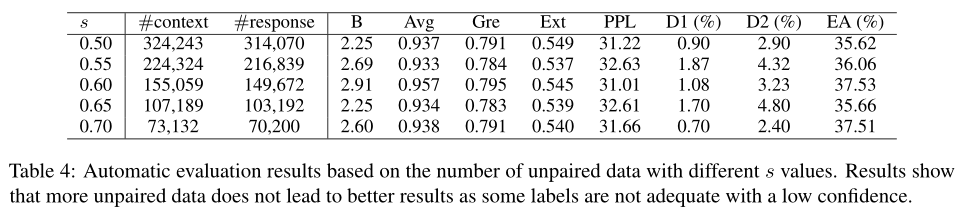 Thank you！